Pacific Water Resources
Using NOAA CDRs and Satellite Data to Connect Phases of the El Niño Southern Oscillation (ENSO) with Precipitation across Hawaii and the U.S. Affiliated Pacific Islands (USAPI)
Jessica Sutton
Michael Kruk
Nicholas Luchetti
John Marra
Ethan Wright
Outline
Place holder for imagery from islands
Understanding ENSO
Effects of ENSO
Study Area 
Research Objectives 
Methodology
Results 
Conclusions 
Future Research
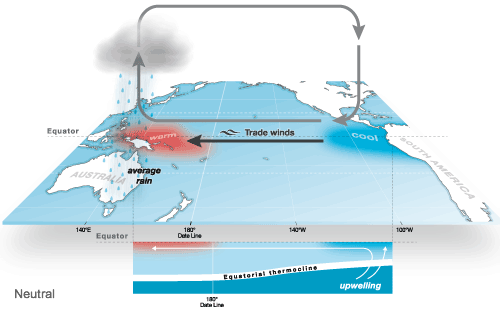 Understanding 
ENSO
Interaction between the ocean and the atmosphere 
ENSO influences global climate but strongest in Pacific
El Niño – cooler and drier in western Pacific 
La Niña -  warmer and wetter in western Pacific
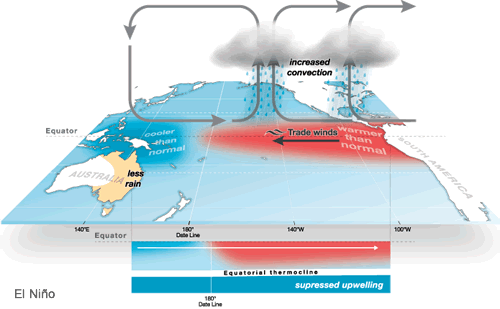 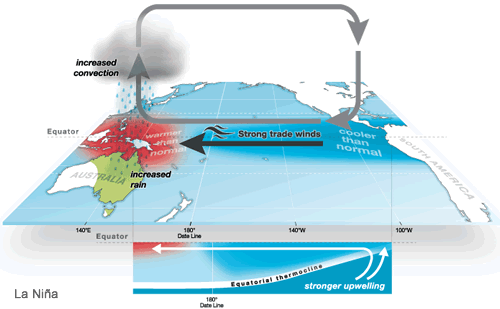 Credit: http://www.bom.gov.au/
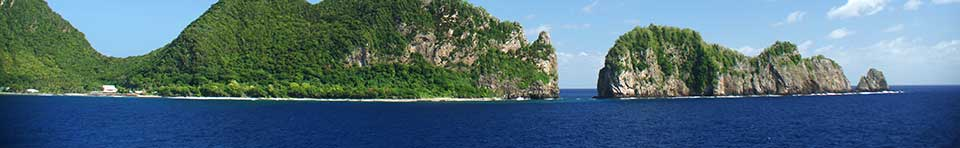 Credit: NPS
Varies across the USAPI
El Niño
Crop losses
Water rationing
Wildfires
Loss of livestock 
Changes in tropical cyclone tracks and frequency.
La Niña
Large surf and high tides influence surface and ground water.
Changes in precipitation patterns affect water resources.
Effects of ENSO
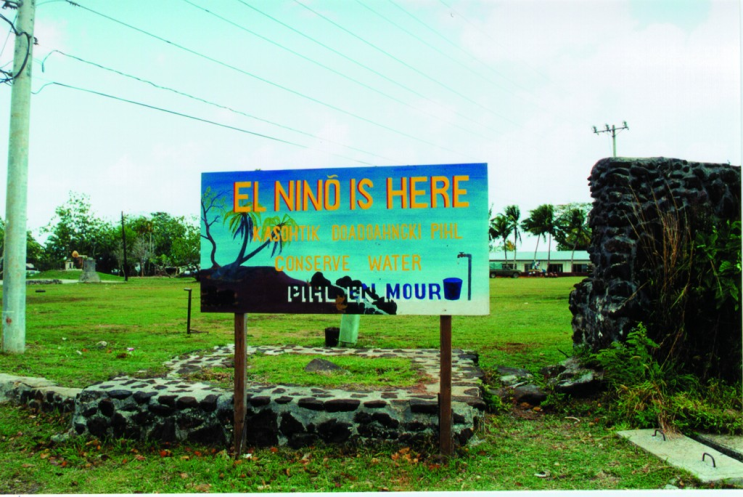 Credit: NOAA National Weather Service Pacific Region
Study Area
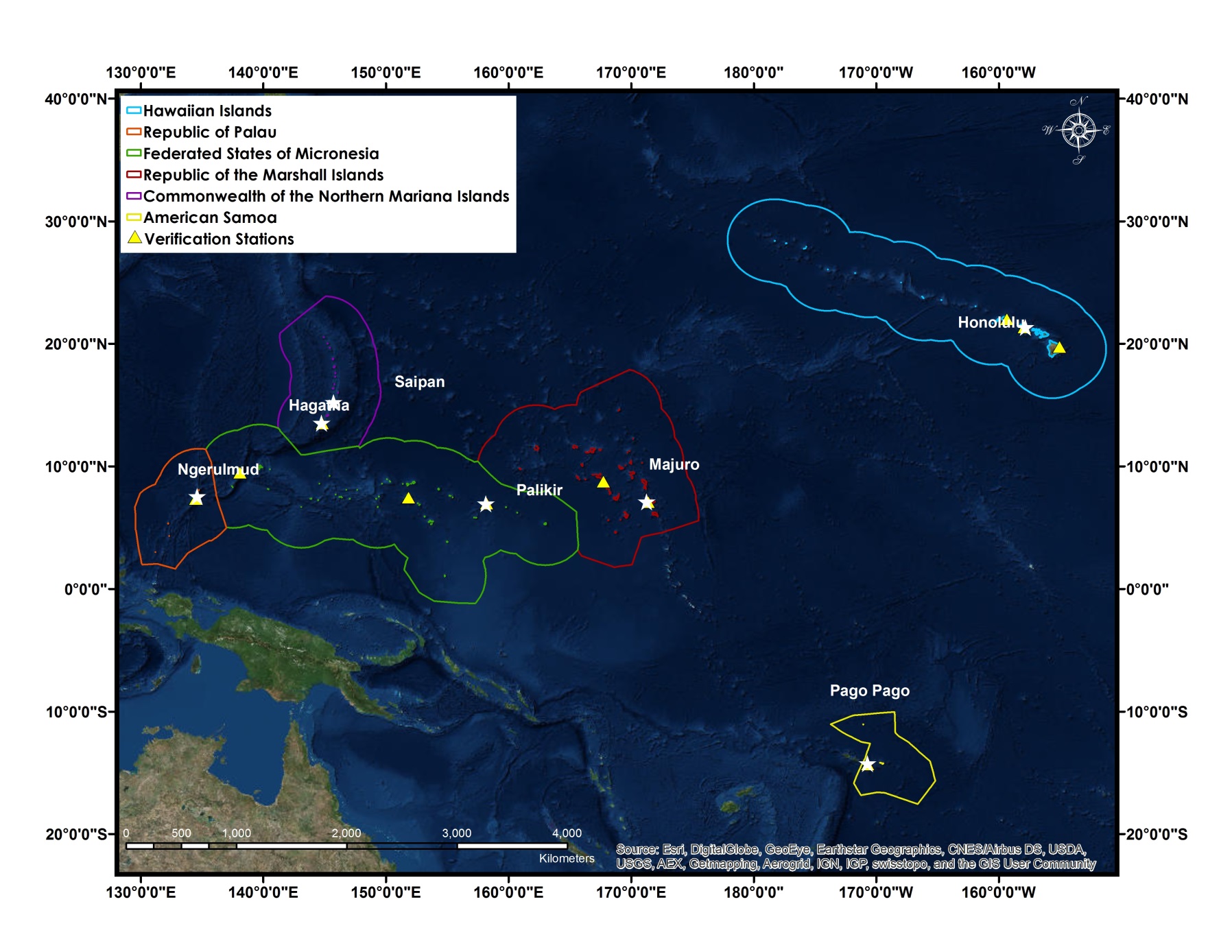 Credit: Made in ArcGIS using basemap.
Provide an updated ENSO based climatology (1985-2014) of long-term precipitation patterns for each USAPI using the NOAA PERSIANN Climate Data Record (CDR) 
Conduct verification analyses with in situ precipitation data
Determine the relationship between PERSIANN CDR precipitation and the seven ENSO phases
Determine precipitation ranges for each USAPI Exclusive Economic Zone (EEZ) during the seven ENSO phases
Research Objectives
Place holder for imagery from islands
METHODOLOGY: data prep & analysis
1. Download PERSIANN via ftp
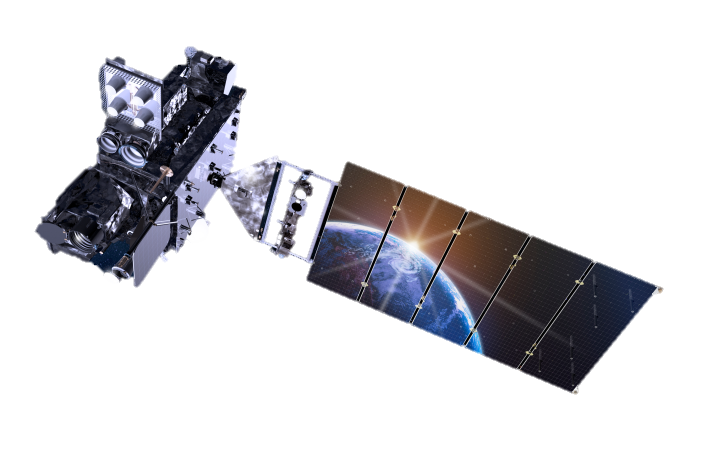 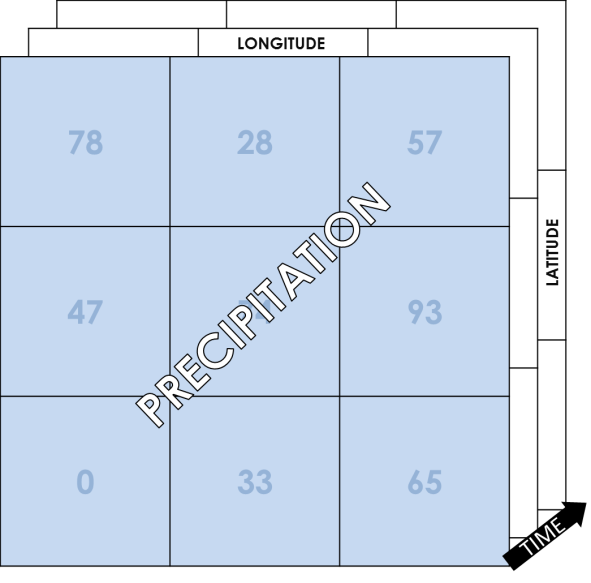 PERSIANN specifications
0.25° resolution
Global
Daily
NetCDF to Raster
2. Convert NetCDF to raster using R
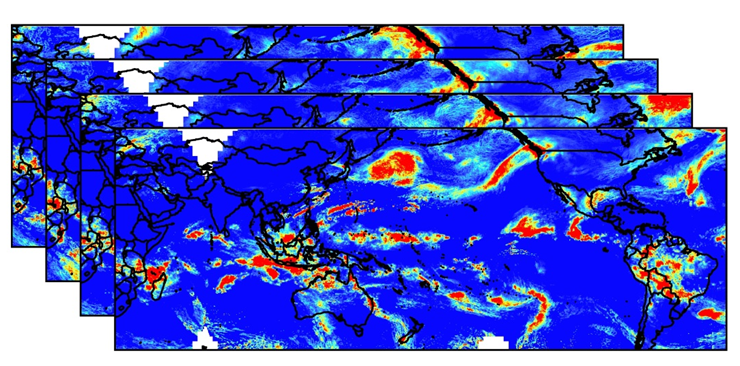 3. Clip rasters to study region and sum daily rasters to months then to seasons, and years
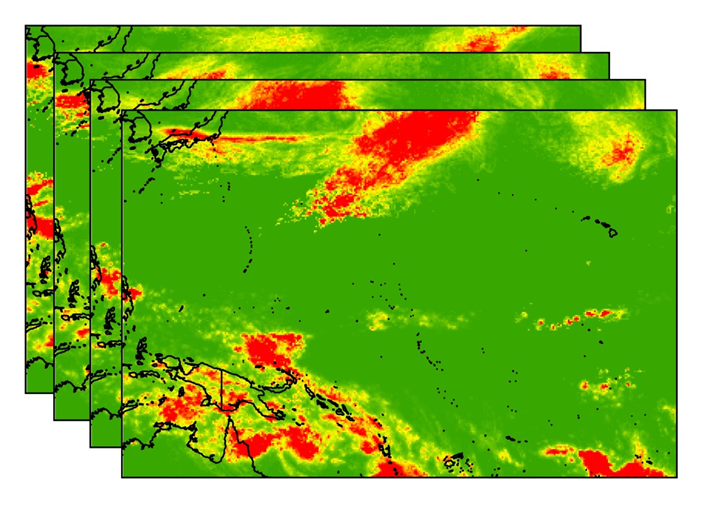 MONTHLY

            SEASONAL 

                                YEARLY
Clip and sum
GLOBAL PERSIANN PRECIPITATION
Satellite Image Credit: http://www.goes-r.gov/
[Speaker Notes: This slide will be animated so that the satellite info, satellite, and steps will come in separately.]
METHODOLOGY: sub-setting by ONI
1. Use the ONI to divide by 5 phases
2. Average every 3 month season for each phase (see example figure below)
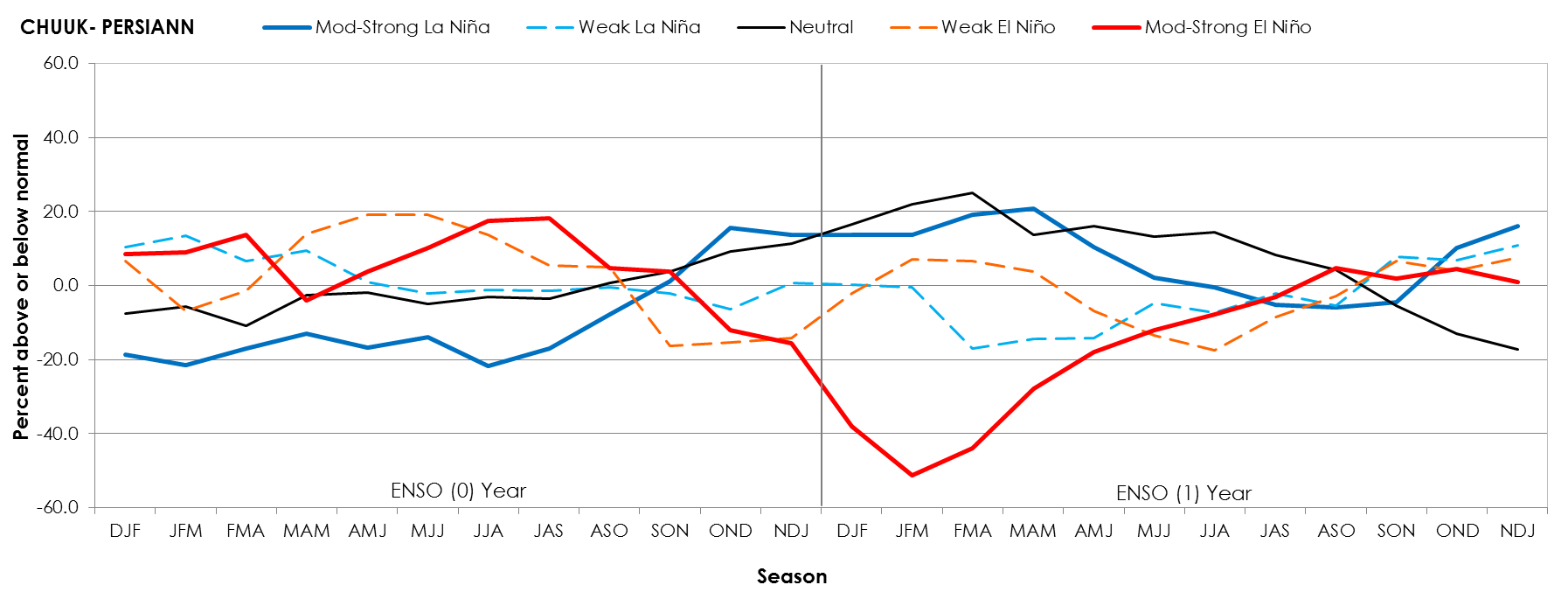 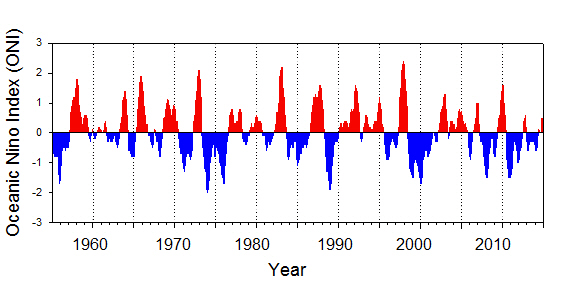 Oceanic Niño Index (ONI)
[Speaker Notes: This slide will be animated so that the satellite info, satellite, and steps will come in separately.]
METHODOLOGY: verification using in situ
1. Extract in situ NOAA precipitation data for our study area
2. Average by month, season, and year to compare to PERSIANN precipitation
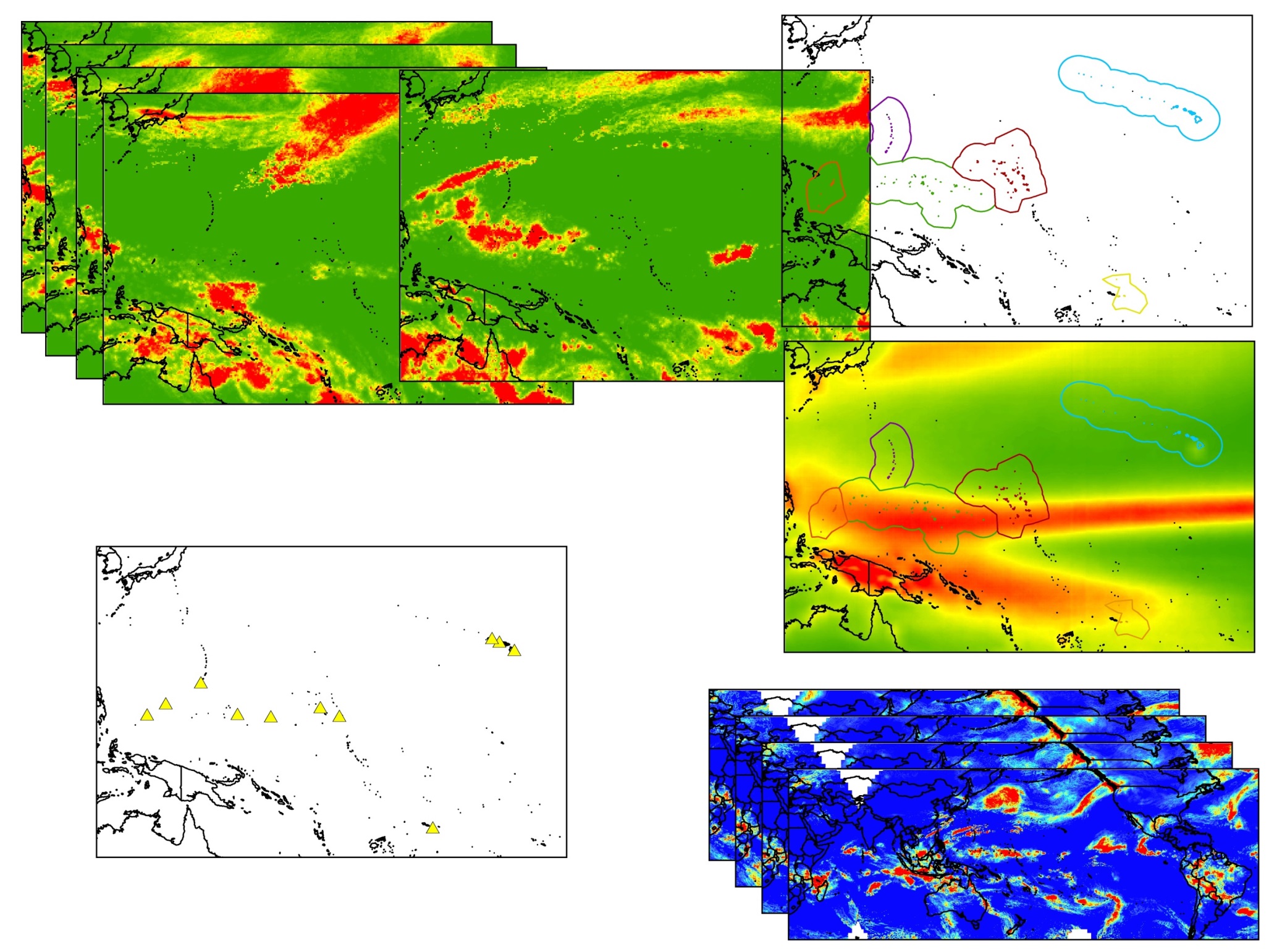 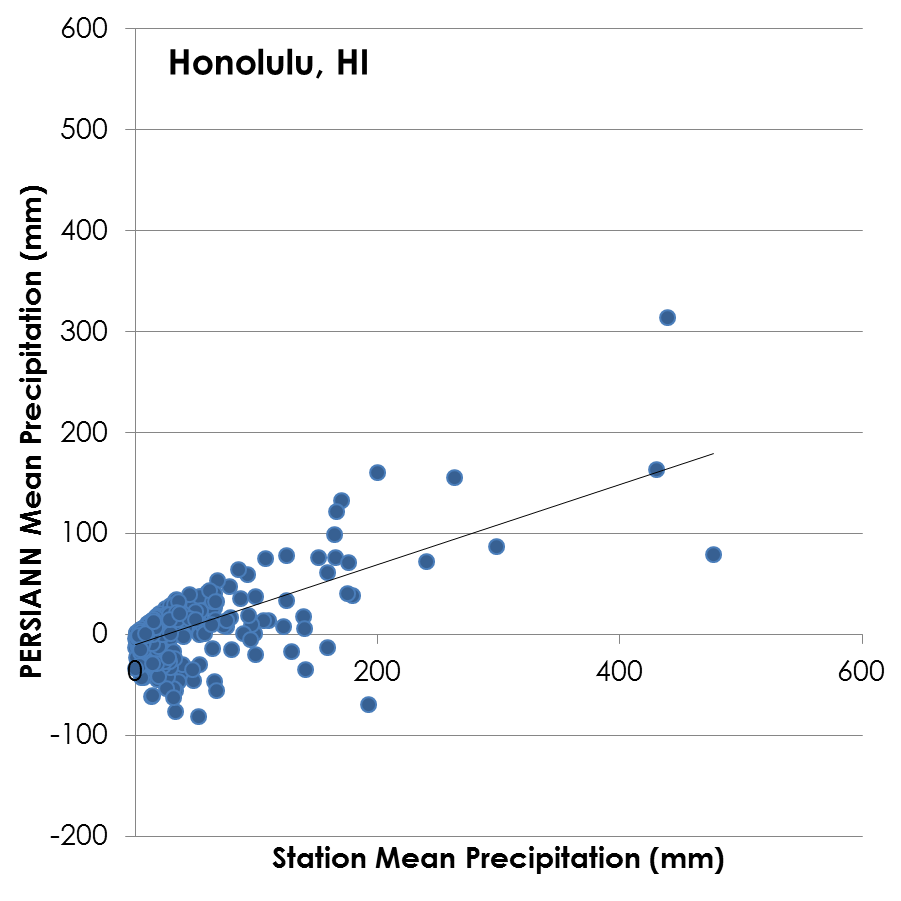 NOAA STATIONS 
LOCATIONS
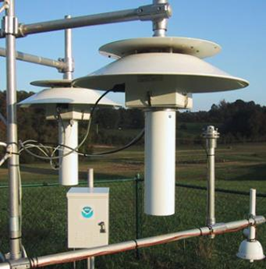 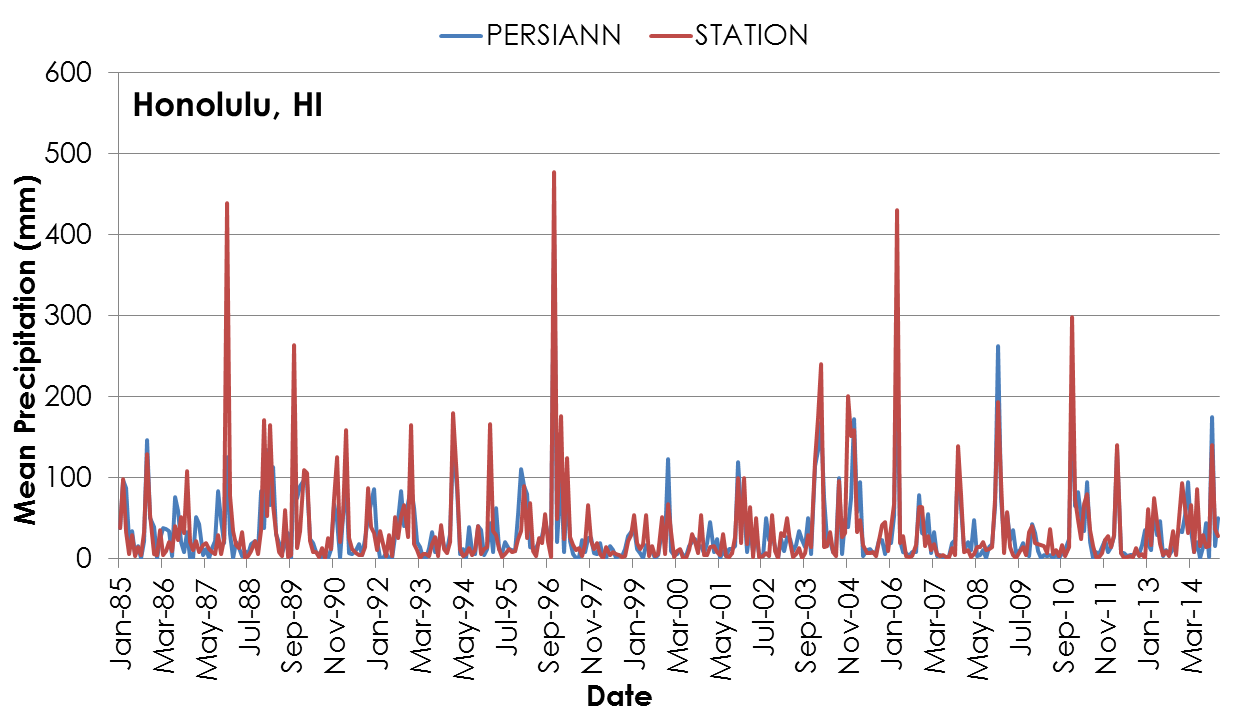 Results
Place holder for animation showing seasonal means and time series graph
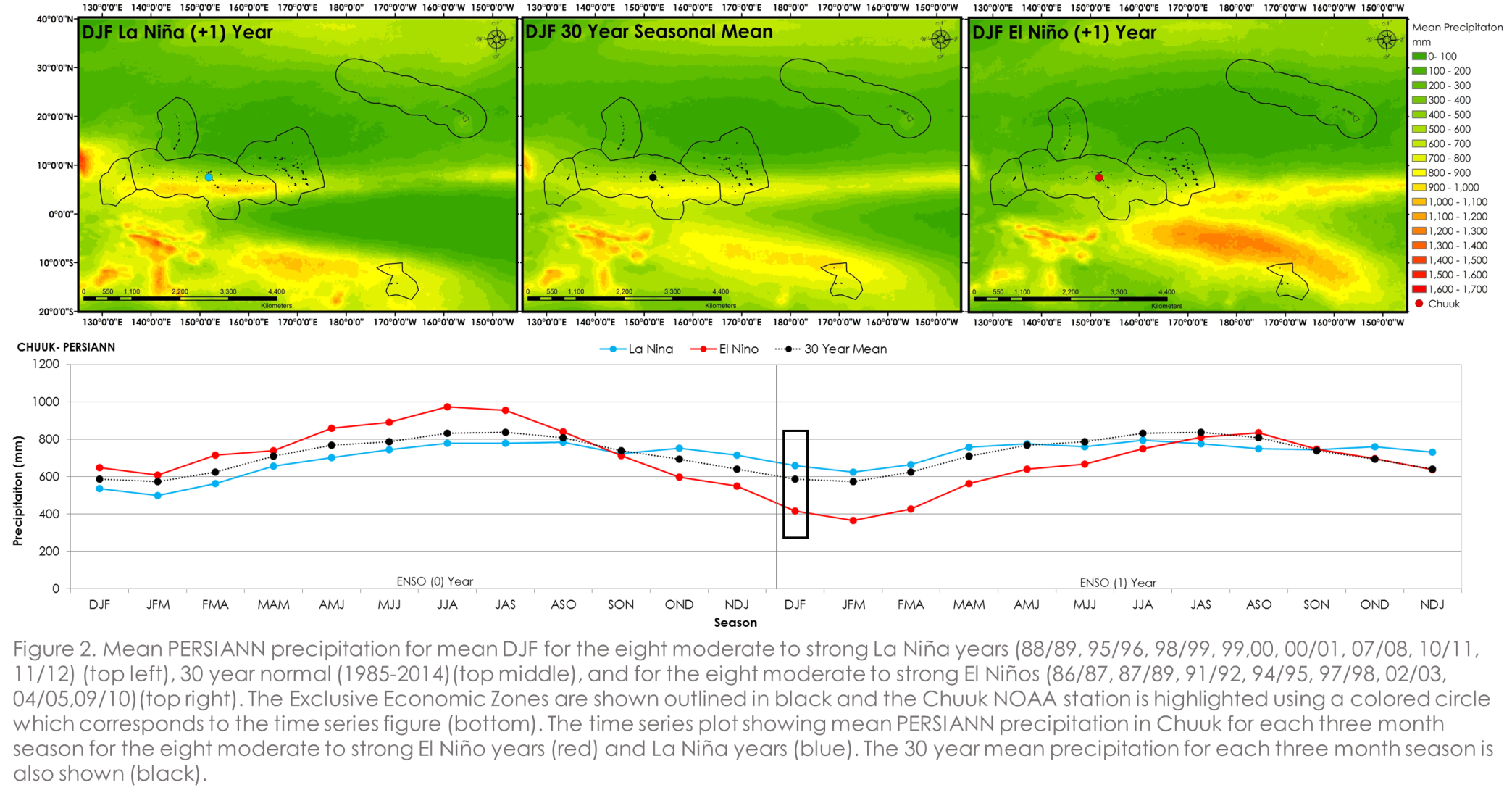 Results
Place holder for animation showing seasonal anomalies
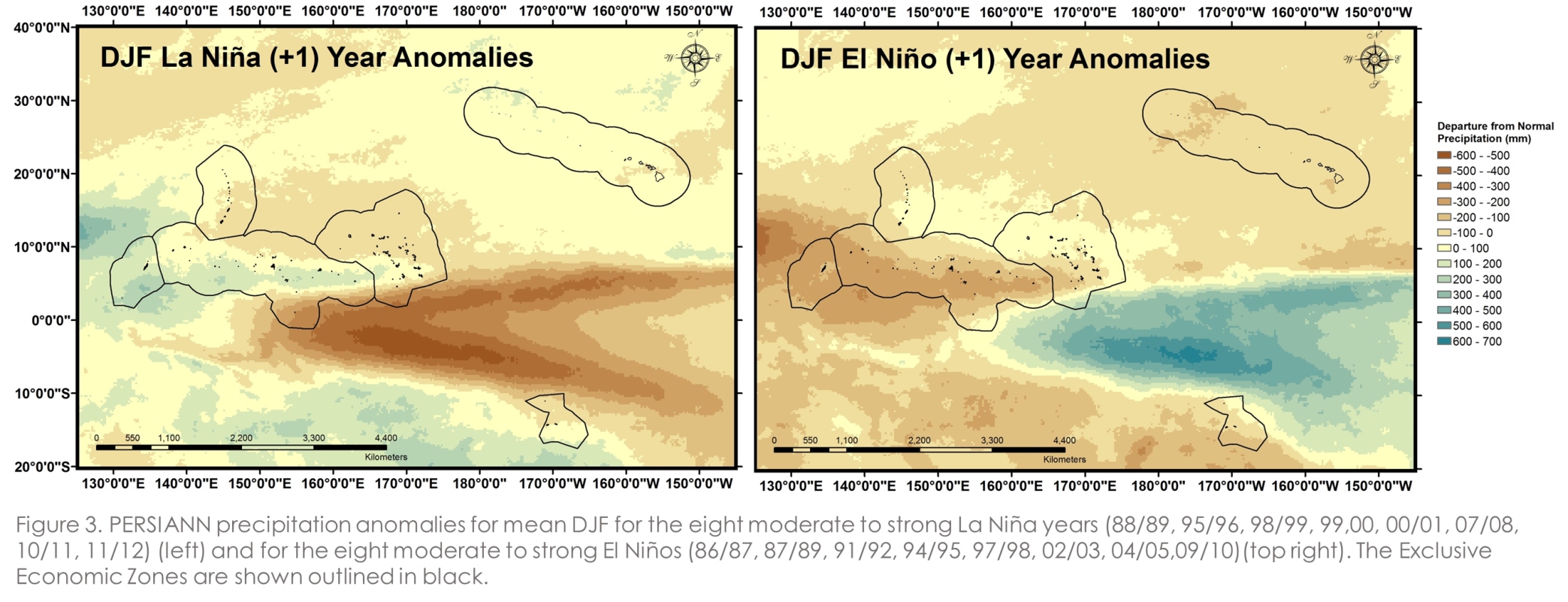 Results
Place holder for maps of ENSO phases
Conclusions
TBD
Place holder for images from islands
Place holder for images of island and climate maps
Future Research
Compare CMORPH, TRMM, and PERSIANN precipitation data
More to come
Advisors
Michael Kruk, Pacific Water Resources Product Development
John Marra, NOAA Region Climate Services
Partners
John Marra, NOAA Region Climate Services
Others
Need to finish
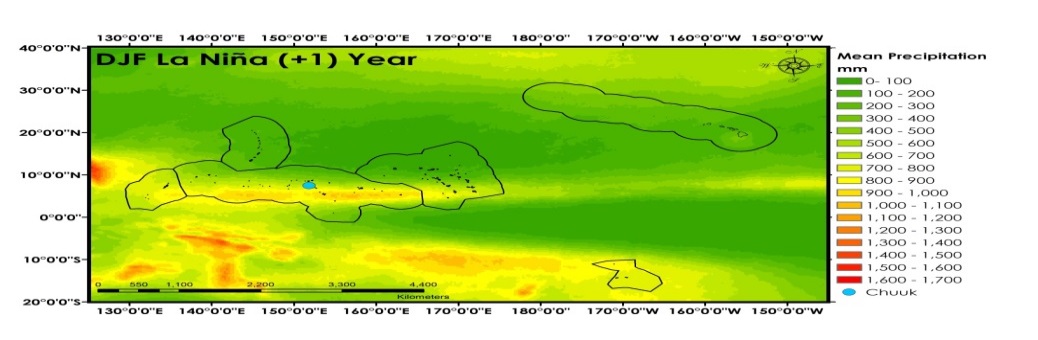 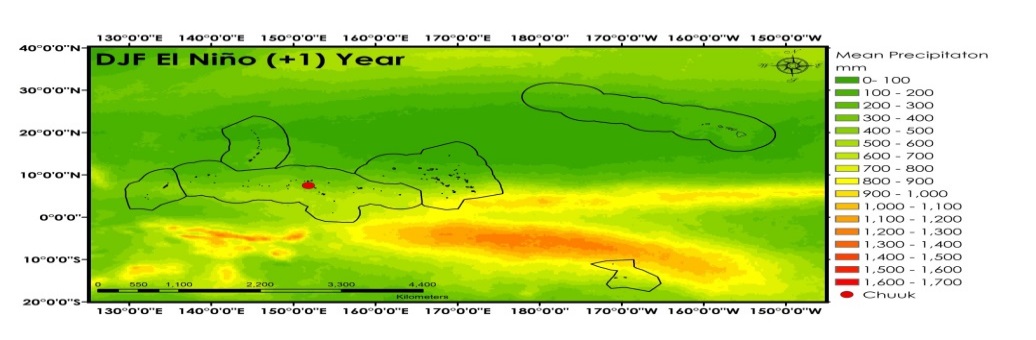 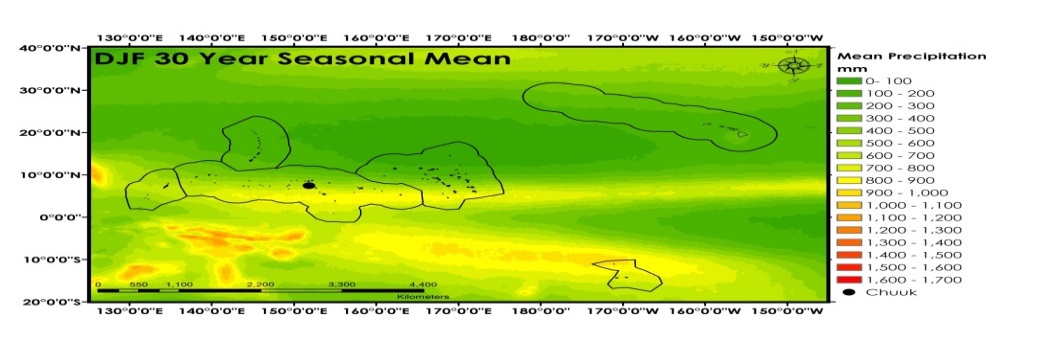 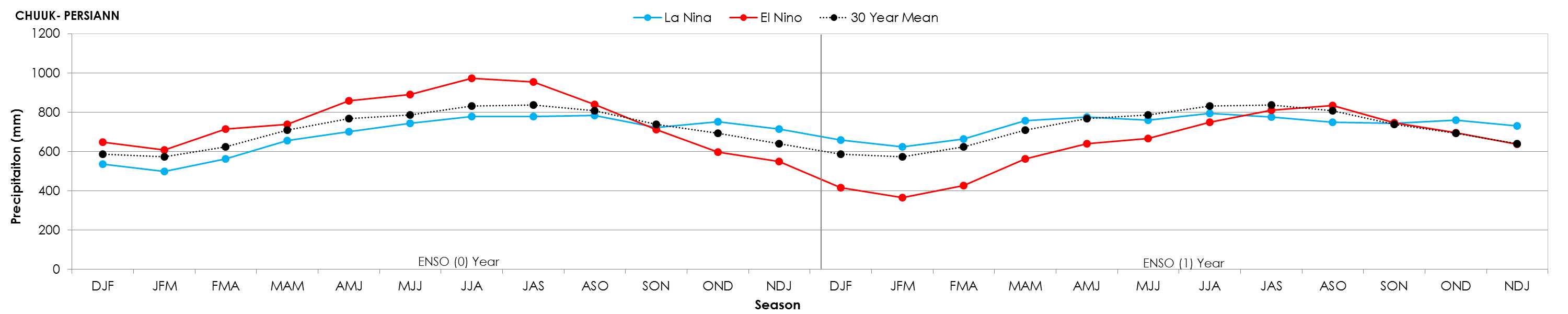 Figure 2. Mean PERSIANN precipitation for mean DJF for the eight moderate to strong La Niña years (88/89, 95/96, 98/99, 99,00, 00/01, 07/08, 10/11, 11/12) (top left), 30 year normal (1985-2014)(top middle), and for the eight moderate to strong El Niños (86/87, 87/89, 91/92, 94/95, 97/98, 02/03, 04/05,09/10)(top right). The Exclusive Economic Zones are shown outlined in black and the Chuuk NOAA station is highlighted using a colored circle which corresponds to the time series figure (bottom). The time series plot showing mean PERSIANN precipitation in Chuuk for each three month season for the eight moderate to strong El Niño years (red) and La Niña years (blue). The 30 year mean precipitation for each three month season is also shown (black).